Opioid-Sparing Clinical Trial Objectives and Outcomes: Acute Pain
T. J. Gan, M.D., F.R.C.A., M.H.S.
Professor and Chairman 
Department of Anesthesiology
Stony Brook Medicine, NY
Founding President, American Society for Enhanced Recovery (ASER) aserhq.org | enhancedrecovery.org
Outline
Opioid related adverse events 
Strategies for opioid sparing
Multimodal analgesia
Enhanced recovery strategy
Assessment for the reduction of opioid related adverse events
Objective
Subjective
Side Effects Postsurgery Up to Two Weeks
Apfelbaum, Gan et al. Anesth Analg 2003; 97:534-40
Unrelieved Pain: Connections and Consequences
Increased Sympathetic Activity
Fear, Anxiety
Splinting, Shallow Breathing
Tachycardia, Hypertension
Sleeplessness,Helplessness
Atelectasis, Hypocarbia, Hypoxia
Impaired Rehabilitation
Pneumonia
IncreasedOxygenConsumption
Decreased
RegionalBlood Flow
Infection,
Poor Wound Healing
Myocardial
Ischemia
4
Ghori MK, et al. In: Sinatra RS, et al, eds. Acute Pain Management; 2009:21-32
Risk of Opioid Addiction
A new national study of 500 patients who had orthopaedic or soft tissue surgery within the last year, and 200 surgeons who perform those procedures.
Almost all surgeons polled (94%) say they frequently prescribe opioids 
91% admit that they feel pressure to prescribe more opioids than their patients actually need (HCAHPS, formulary options, patient request)
Many patients expressed concerns about the risks of opioid addiction and a vast majority of patients (79%) say they would prefer a non-opioid
Only 23% of patients say they discussed non-opioid options with their surgeon before their procedure
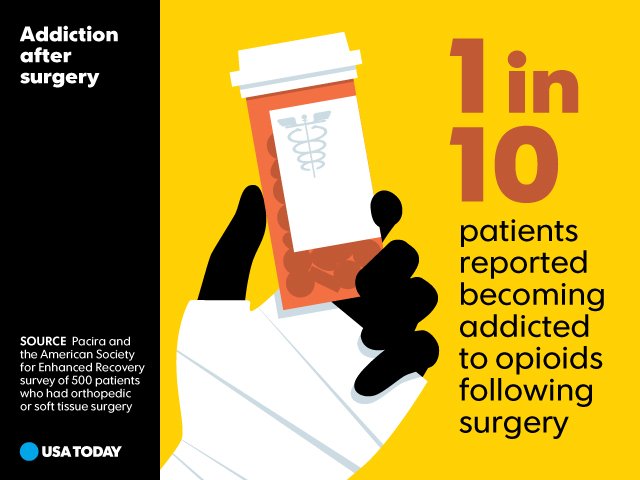 Key survey finding; reported on the cover of the 
Aug 9 print edition of USA Today.
Outcomes: Cost and Length of Stay (LOS) Regional
ADE=adverse drug event.
↑ 69%*
↑ 56%*
Oderda, Gan  et al. J Pain & Palliative Care Pharmacotherapy 2012
Long-Term Adverse Consequences
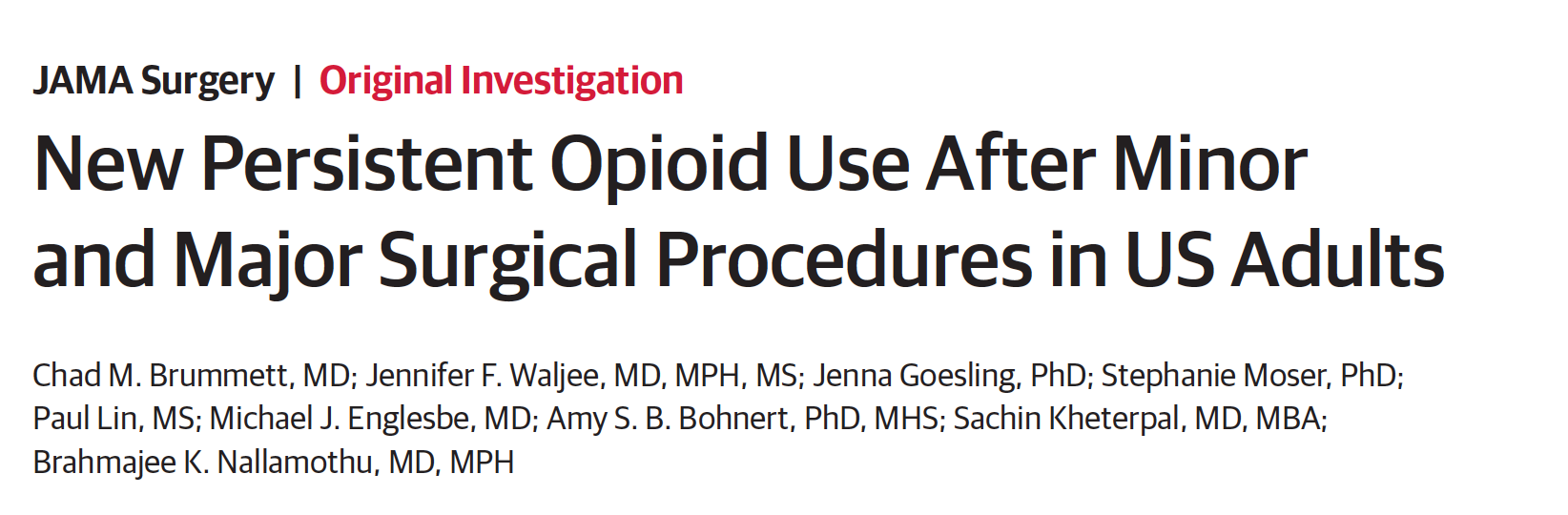 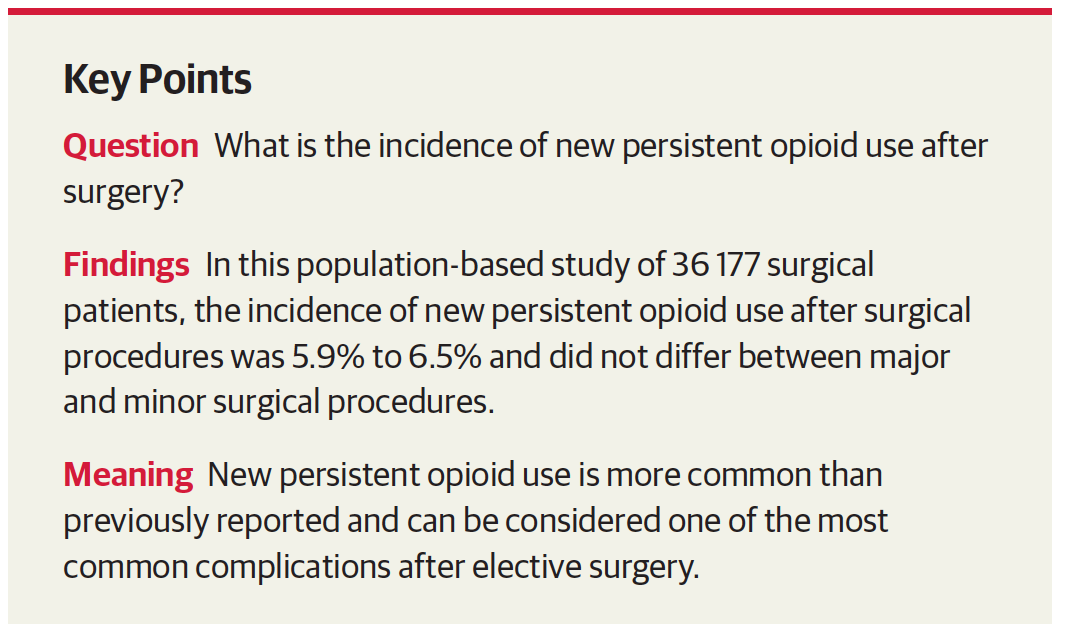 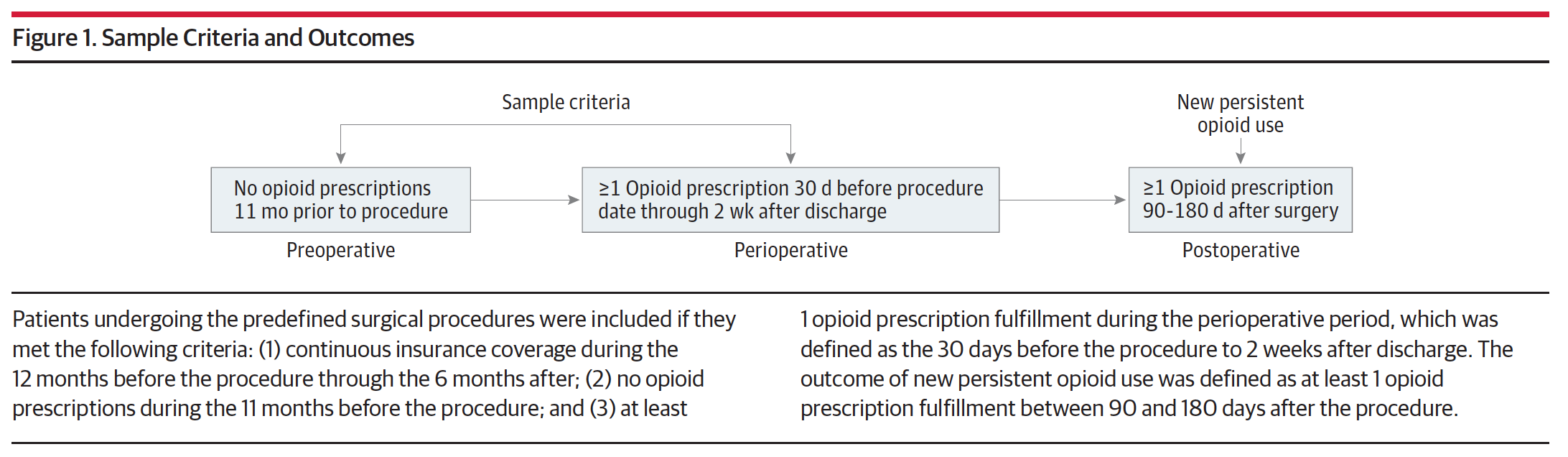 Brummett CM, et al. JAMA Surg. 2017;152(6):e170504. doi:10.1001/jamasurg.2017.0504
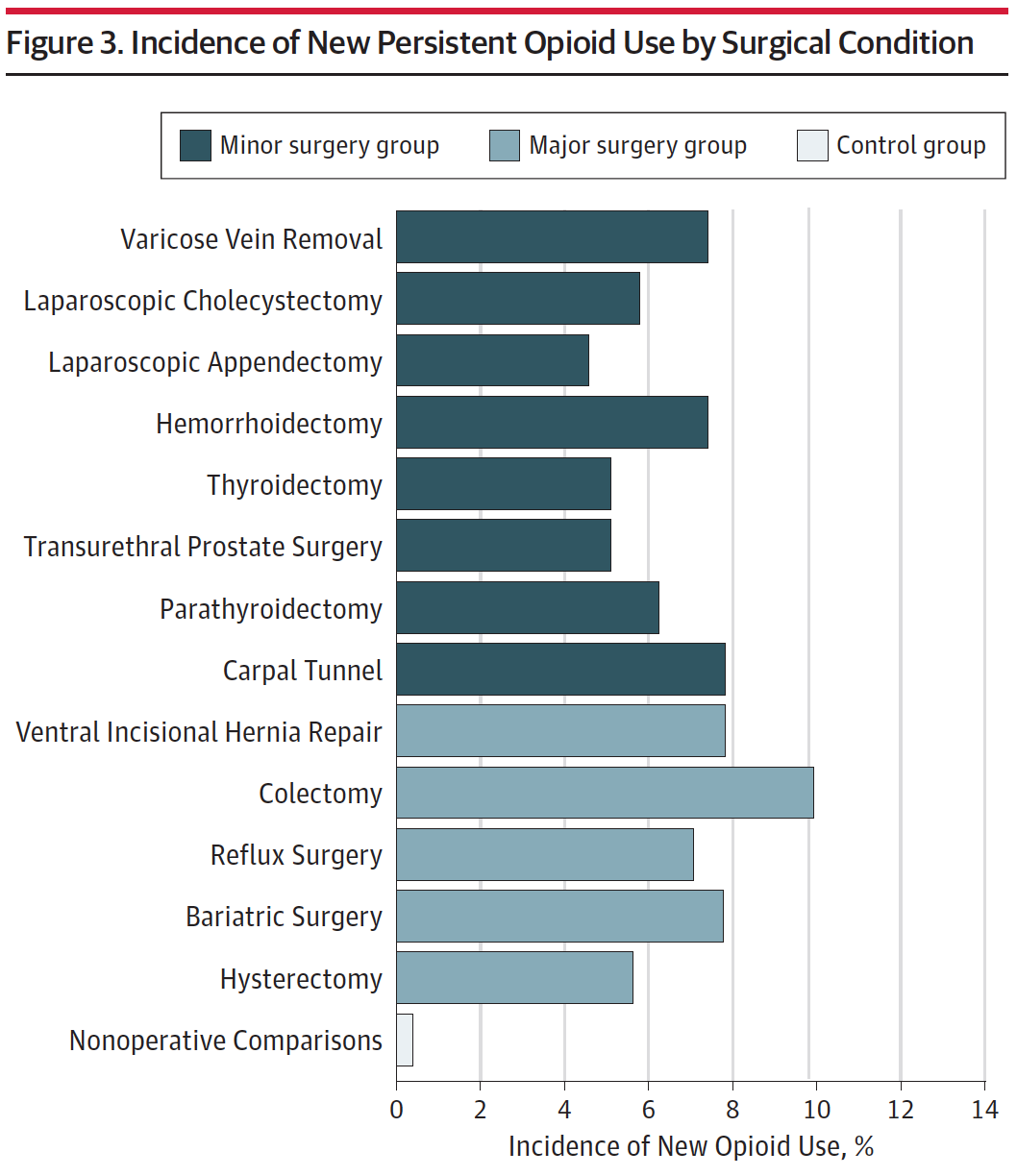 Brummett CM, et al. JAMA Surg. 2017;152(6):e170504. doi:10.1001/jamasurg.2017.0504
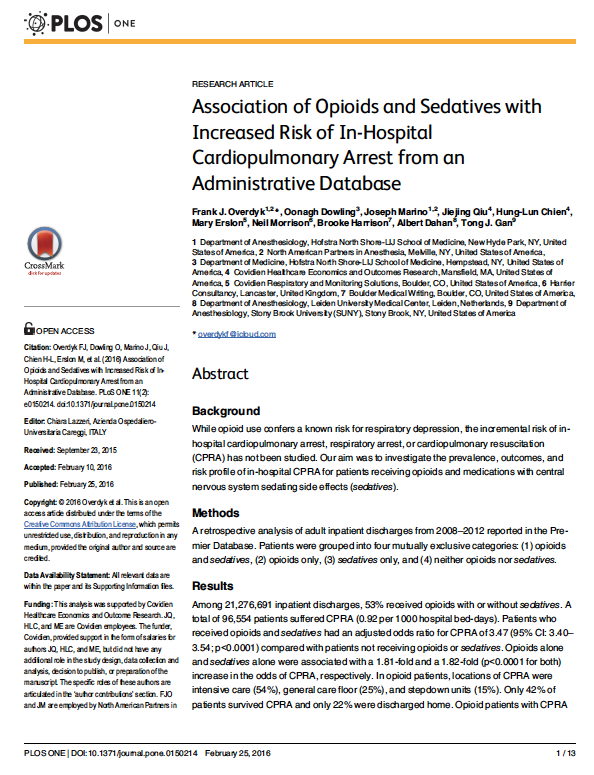 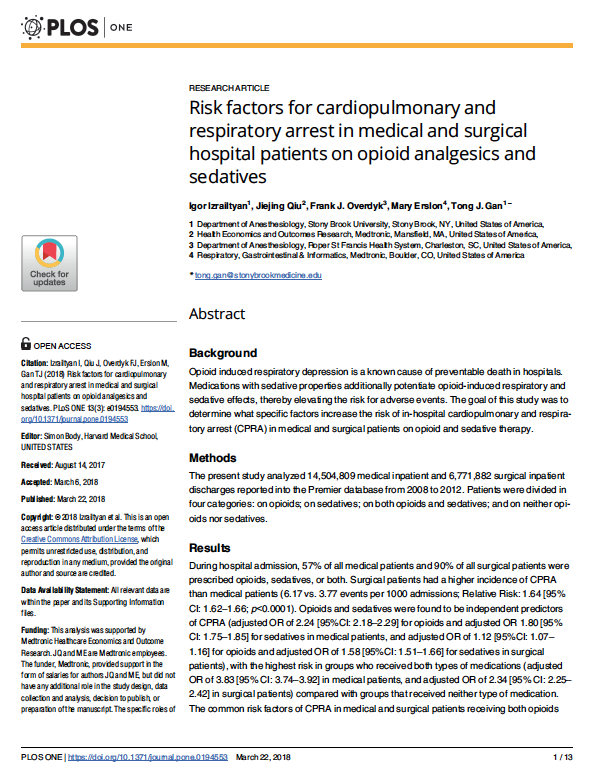 Incidence of CPRA - Opioid and Sedatives
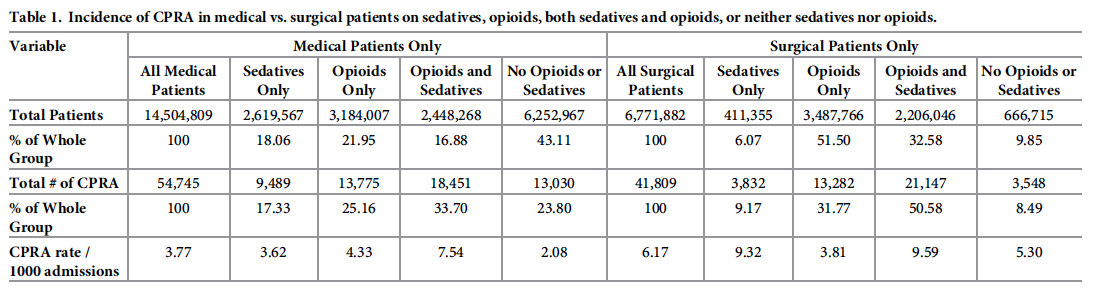 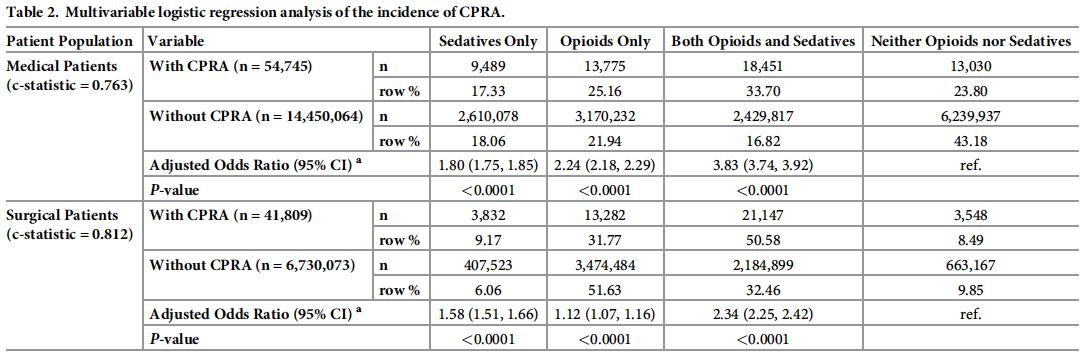 Effective pain management
Adverse effects
Balancing the Imperatives
“Trade-offs” in Pain Management: Patients Have Concerns That May Hinder Treatment
More post-surgical patients chose less pain relief
than increased/more severe side effects
Side Effect:  Vomiting (V)                 Constipation (C)                     Itchiness (I)
N=50
70%
70
65%
65%
60
50
Patients Reporting Selected Profile (%)
40
35%
35%
30%
30
20
vs
vs
vs
10
0
No side effects +
“fair” pain relief
“Moderate” V +
“good” pain relief
“Severe” C +
“excellent” pain relief
“Mild” C +
“good” pain relief
“Severe” I +
 “excellent” 
pain relief
“Mild” I +
“good” pain relief
Gan et al. Brit J Anaesthesia. 2004;92:681-688
[Speaker Notes: The attitudes and behaviors of patients can also impact optimal management of pain.  Gan and colleagues1  found that  patients’ desire to avoid analgesic side effects can be more important than pain control. 
In a study of 50 postsurgical patients undergoing major abdominal surgery (mean age 48.4 years; 58% female), Gan and colleagues1 interviewed patients in an adaptive conjoint analysis. This type of analysis aimed to elicit patient preferences for attributes of analgesia by asking them to trade-off combinations of analgesia features. Patients were interviewed pre-operatively, and then three times postoperatively (within 12 hours of transitioning from patient-controlled to oral anesthesia, 48 hours after the second interview or immediately before discharge, and finally within 14 days postdischarge).  
Patients were almost twice as likely to select less pain relief over increased or severe side effects such as vomiting, constipation or itchiness.]
A Multimodal Approach Addresses the Complex Nature of Pain Transmission
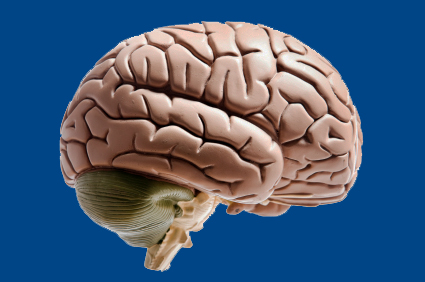 Opioids,
alpha-2 agonists1
acetaminophen,
NE-reuptake inhibitors
ketamine2
Descending modulation
Local anesthetics
(epidural),
opioids,
alpha-2 agonists1
Ascending input via Spinothalamic tract
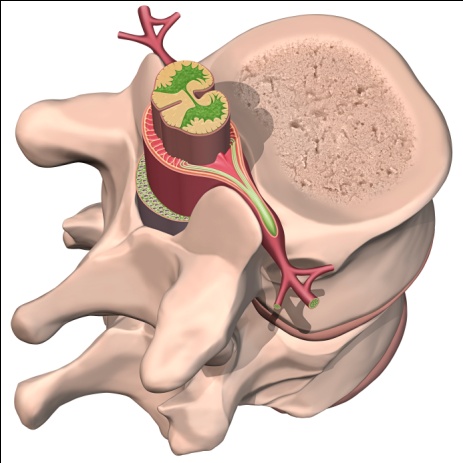 Local anesthetics
(peripheral nerve block)1
Dorsal horn
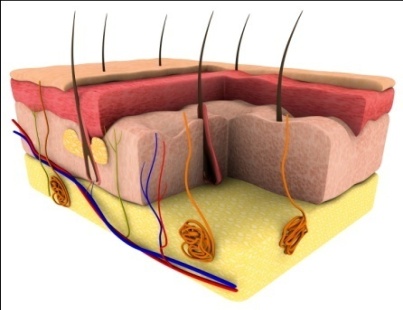 Local anesthetics (field block),
NSAIDs, coxibs1
Peripheralnerve
NE=norepinephrine.NSAIDs=non-steroidal anti-inflammatory drugs.
Pain
Adapted from Gottschalk A & Smith D. Am Fam Physician. 2001;63:1979-84.
Iyengar S et al. J Pharmacol Exp Ther. 2004;311:576-84.
Peripheral nociceptors
[Speaker Notes: This figure describes pain transmission pathways as well as key targets for multimodal analgesia. 
 Due to the complex nature of pain transmission and perception, a balanced or multimodal approach that includes a variety of drugs and multiple sites of analgesic activity may be necessary to achieve optimal pain control. 
 Surgical trauma activates nociceptor endings which transmit pain signals via peripheral nerves to the dorsal horn of the spinal cord. Noxious signals are then relayed via the spinal thalamic tract to the thalamus and cerebral cortex where pain is perceived. Descending cortical and brainstem inhibitory fibers modulate pain transmission in the spinal cord. 
 Peripheral acting analgesics including NSAIDs, Cox-2 inhibitors, and infiltration of local anesthetics provide effective pain relief by limiting activation of peripheral nociceptors and reducing inflammation.
 Injections and infusions of local anesthetics may be employed to selectively block pain fibers in peripheral nerves.
 Neuraxially administered opioids, alpha-2-adrenergic agonists, and local anesthetics may be administered to modulate pain transmission in the spinal cord.
 Finally, central acting analgesics including opioids, acetaminophen, tricyclic antidepressants, and alpha-2-agonists activate receptors or increase concentrations of inhibitory neurotransmitters in the brain and brainstem and blunt pain perception.
 Monotherapeutic approaches to acute pain management are often ineffectual because of limitations in sites of activity or dose related intolerability. Since multimodal dosing regimens target noxious transmission at multiple sites along the pain pathway, analgesic effectiveness and tolerability may be improved.

1 Adapted from Gottschalk A & Smith D. American Family Physician. 2001;63:1979-84.
2 Iyengar S et al. Journal of Pharmacology and Experimental Therapeutics. 2004;311:576-84.]
Non-Opioids Used inMultimodal Pain Treatment Plans
Note:  The agents listed above are commonly employed in the perioperative management of acute pain.  This list is not meant to be a comprehensive directory of all available analgesic agents.
NMDA = N-methyl-D-aspartate; NSAIDs = non-steroidal anti-inflammatory drugs
Wu CL, Raja SN. Lancet. 2011; 377: 2215-2225.
[Speaker Notes: Please discuss information on slide.

Reference
Wu CL, Raja SN. Treatment of acute postoperative pain. Lancet. 2011; 377: 2215-2225.]
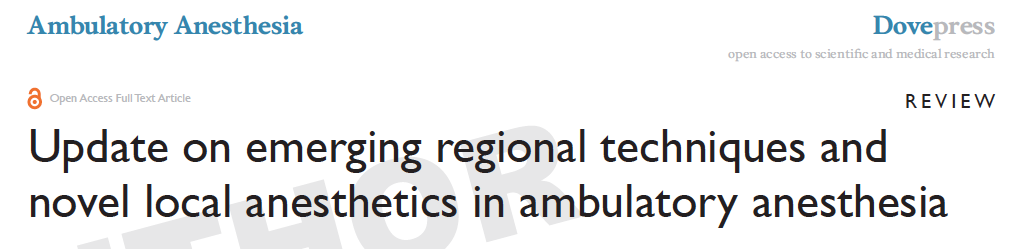 Transversus Abdominis Plane (TAP) Block
Abdominal procedures, e.g. Lap Chole, Inguinal hernia, GYN laparoscopic surgery, lap hysterectomy
Pectoral Nerves Block
Breast surgery, pacemaker placement, port placement
Adductor Canal Block
Lower limb procedures, arthroscopic knee surgeries, ACL, meniscectomy, TKA
Szafran MJ, Abrahams E, Gan TJ. Ambulatory Anesthesia 2015
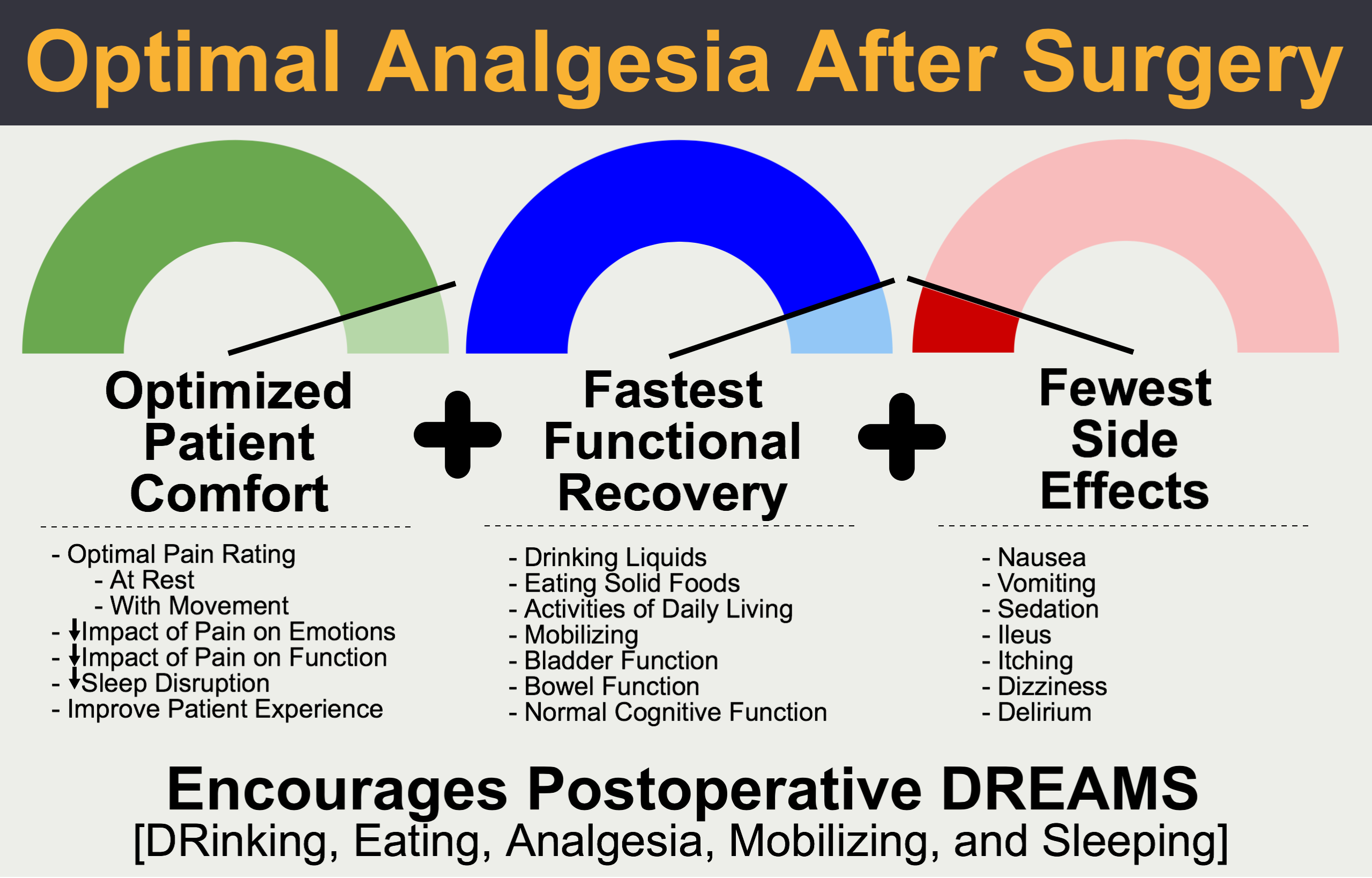 McEvoy et al. Perioperative Medicine (2017) 6:8
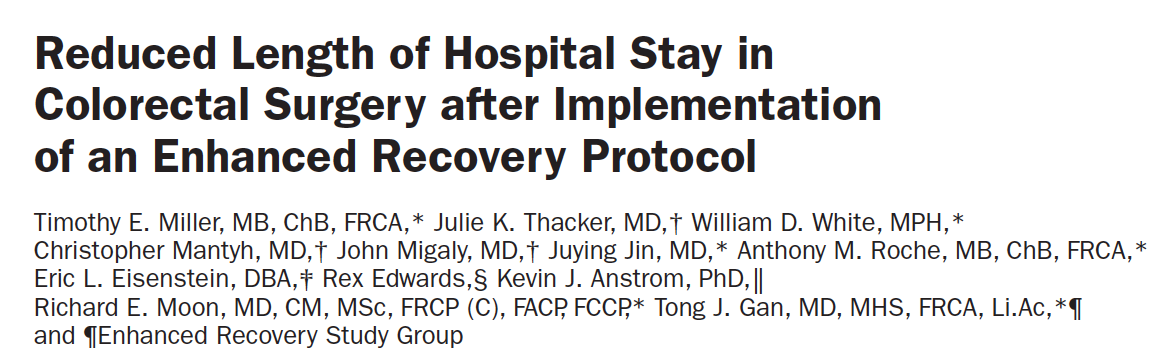 Quality Improvement Research
2009 – 99 patients (60% open vs. 40% laparoscopic) 
2010 – 142 patients (43% open vs. 57% laparoscopic)
Patients in the two groups did not differ in age, BMI, surgery time or ASA grade. 
Thoracic epidural
92.2% of patients in the ERAS group compared with 18.1% in the traditional group (p<0.0001).
Miller and Gan et al. Anesth Analg 2014;118:1052–61
Multimodal Analgesic and Antiemetic Regimens for ERAS
Analgesic
Thoracic epidural (open)
Nerve block or TAP block (laparoscopic)
Acetaminophen
NSAID
Dexamethasone
Subanesthetic ketamine
Gabapentin
Antiemetic
Preoperative
Transdermal Scopolamine
Intraoperative
Dexamethasone
Ondansetron
Propofol anesthetic
Rescue
Promethazine
Diphenhydramine
Droperidol
Aprepitant
Miller and Gan et al. Anesth Analg 2014;118:1052–61
Length of Stay
Days
#
*
* p<0.0001
# p<0.05
*
Miller and Gan et al. Anesth Analg 2014;118:1052–61
Pain Score and Morphine ConsumptionTraditional Care vs. ERAS
mg
*
*
*
*
*p<0.0001
Miller and Gan et al. Anesth Analg 2013 (in press)
ERAS – Perioperative Outcomes
Miller and Gan et al. Anesth Analg 2014;118:1052–61
Assessment for the reduction of opioid related adverse events
Objective:
Incidence of postoperative vomiting
Time to gastrointestinal recovery
Need for rescue 
Subjective:
Opioid-related side-effects
Opioid-Related Symptom Distress Scale (OR-SDS)
QoR scales
StEP Initiative
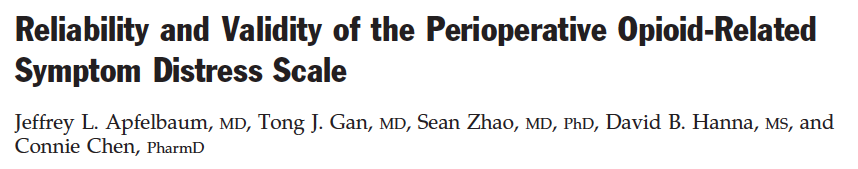 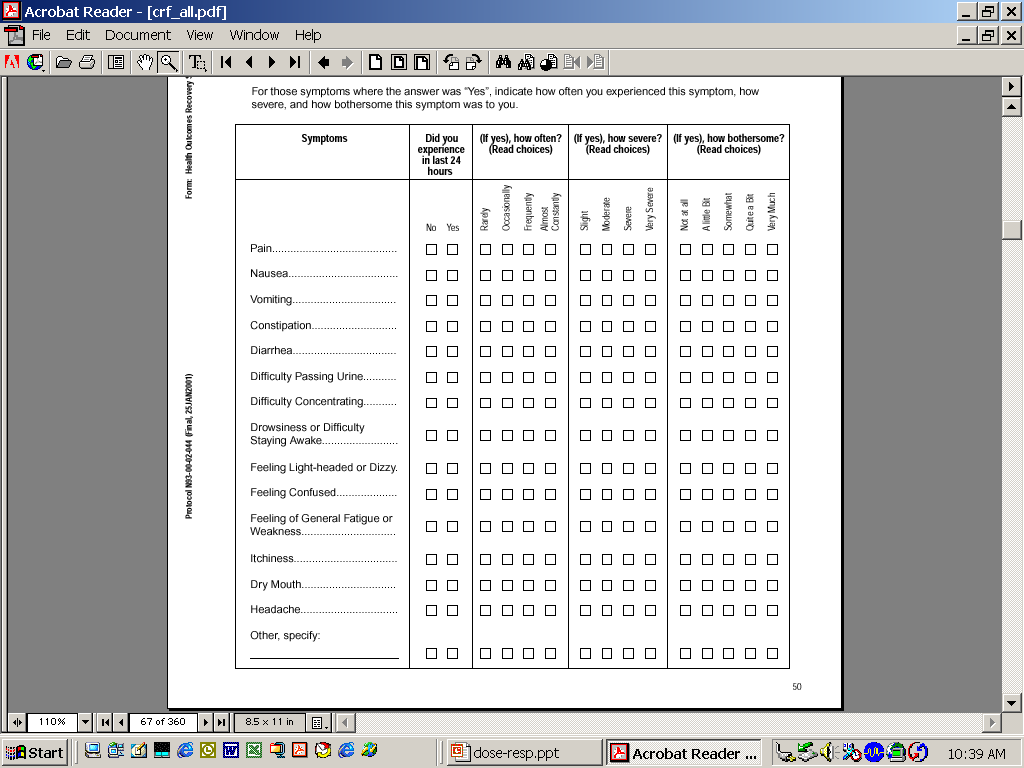 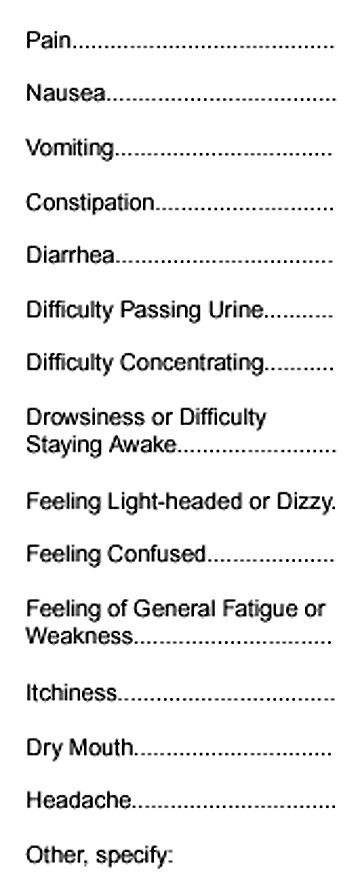 Gan TJ, et al. Acta Anesthesiol Scand 2004;48:1194-207
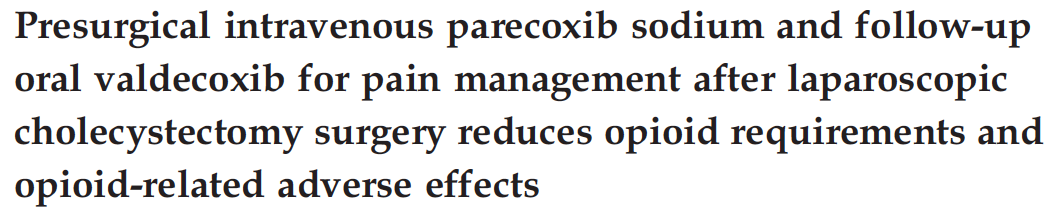 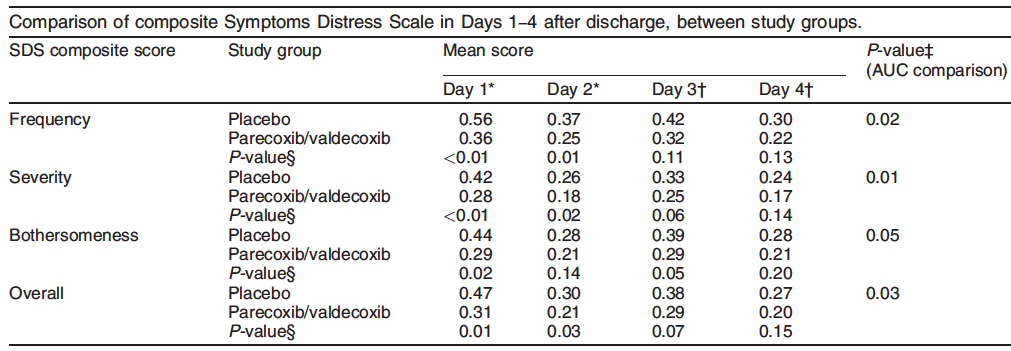 Gan TJ et al. Acta Anaesthesiol Scand 2004; 48: 1194—1207
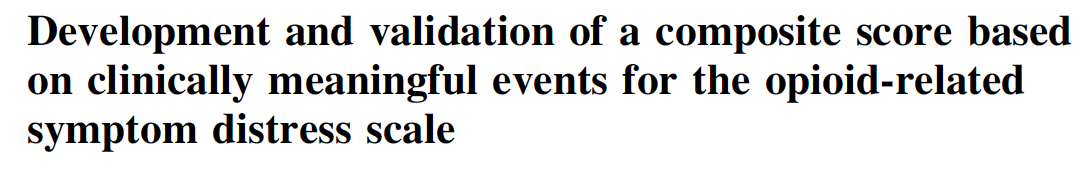 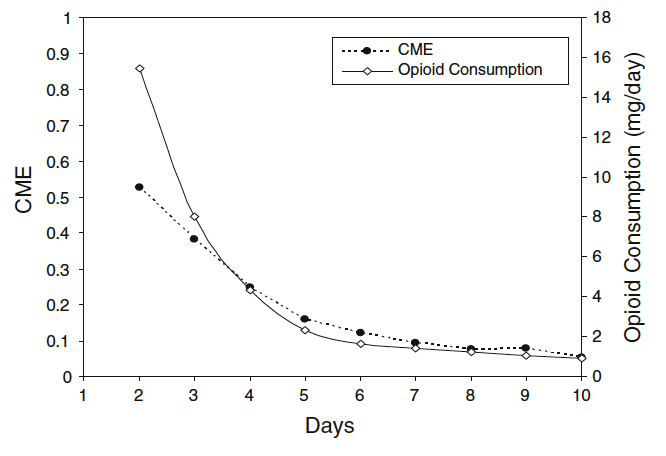 Chan KS et al. Qual Life Res (2009) 18:1331–1340
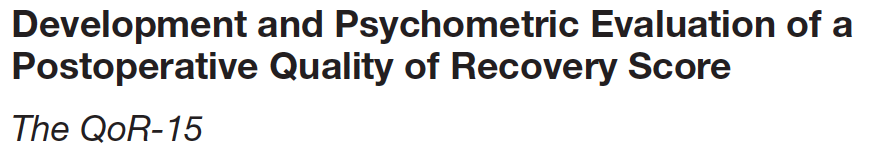 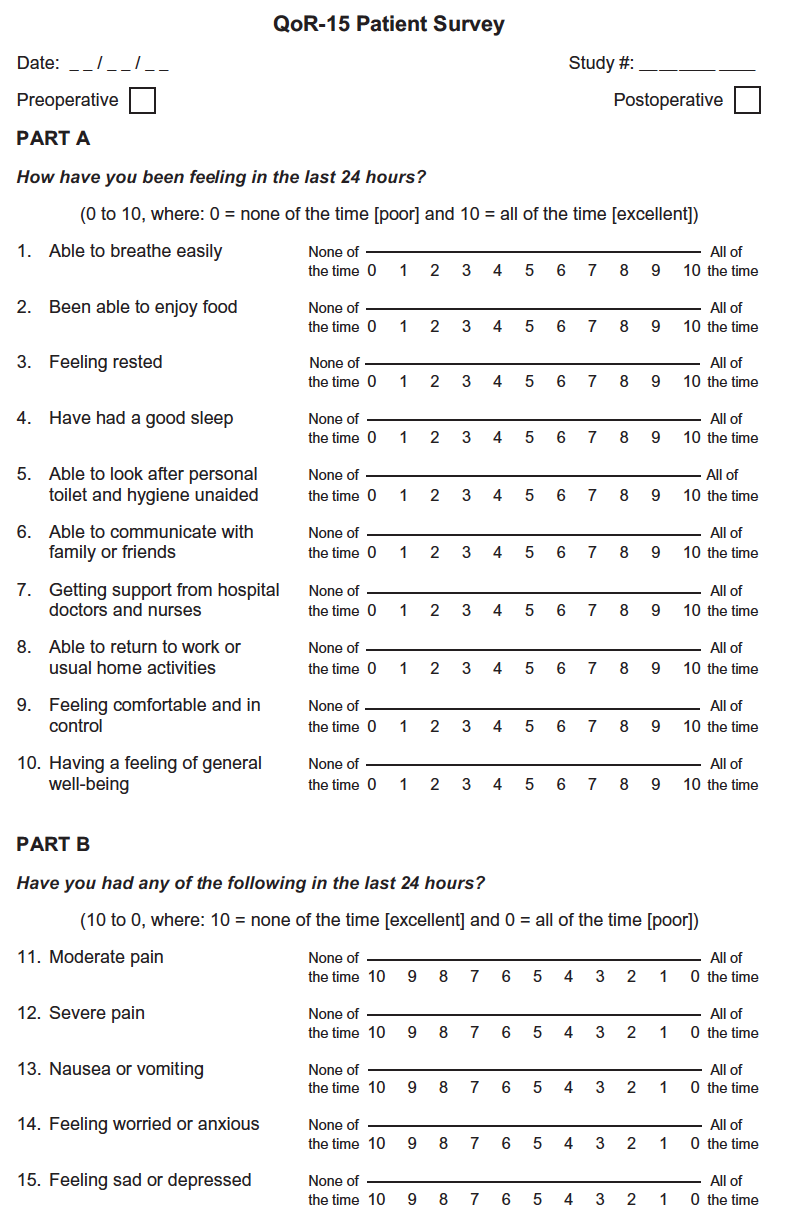 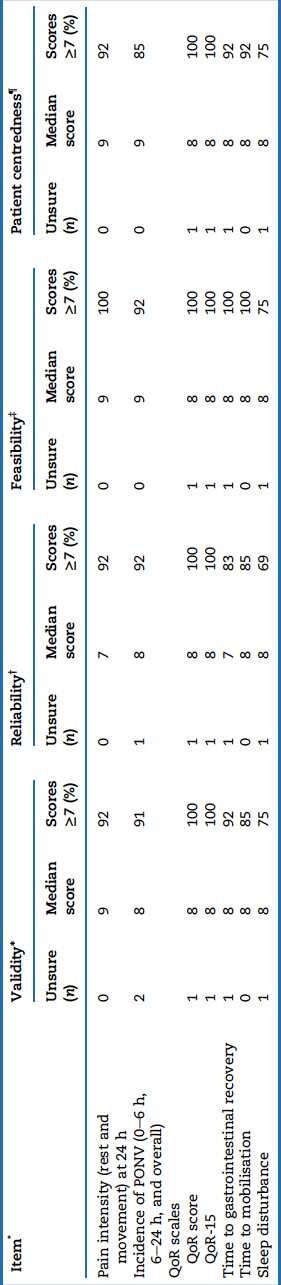 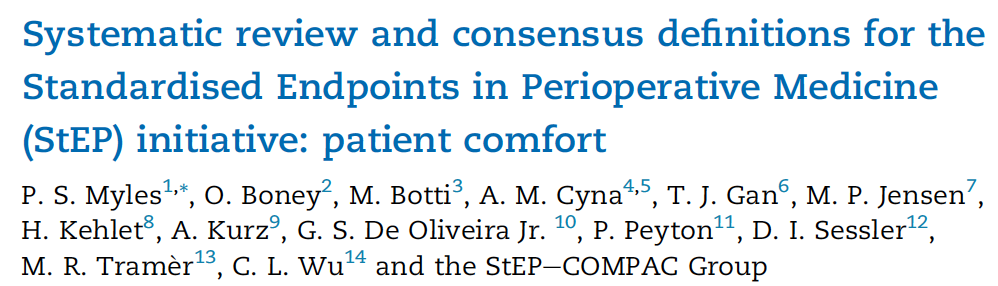 Myles PS et al. Br J Anaesthesia, 2018;120:705-711
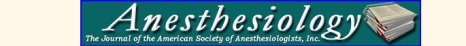 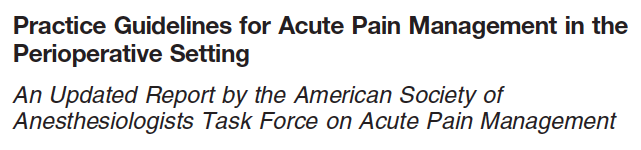 “Whenever possible, anesthesiologists should employ multimodal pain management therapy. Unless contraindicated, all patients should receive an around-the-clock regimen of NSAIDs, coxibs, or acetaminophen.”
ASA Task Force on Acute Pain Management. Anesthesiology. 2012;116:248–73
Questions